Protecting Our
Children & Youth
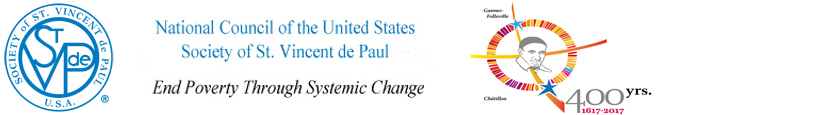 What is in Place in Our SVDP Organization to Protect  Children?
Safe environment training for adults, youth, and  children.

An Accountability and duty to report
Mandated reporting requirements.

Executive Director and Council President
Conducts an immediate preliminary investigation of the facts and  circumstances of a complaint.
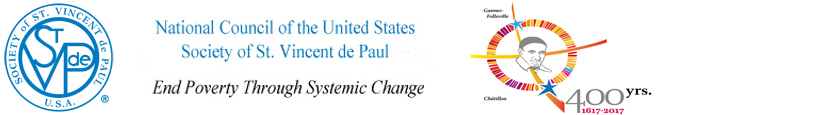 To participate in programs with children and youth, you are required to fulfill the screening procedures  for SVDP Rhode Island personnel and volunteers
Criminal background checks - conducted once every  three years	(SVDP Rhode Island Office)

Safe environment training – conducted once every  three years (SVDP Rhode Island Office)

Be willing to provide access to references
Refer to the SVDP Rhode Island Child Protection and Outreach Policy at:

www.svdpri.org
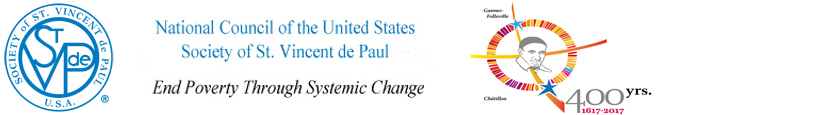 Important Do’s and Don’ts in Protecting our Children
SVDP Rhode Island conferences, districts, offices and agencies will maintain an environment that is free from all forms of intimidation and harassment: physical, verbal, written, psychological, social, and electronic.

SVDP Rhode Island conferences, districts, offices and agencies will employ  disciplinary practices that respect the dignity of each child. It is not acceptable to strike, shake or slap a child.

Adults will not provide a gift to an individual young person or mentee without prior approval from the administrator of the program or parent/guardian.

Adults will meet with an individual young person or mentee in an open and public area.
CODE OF ETHICAL CONDUCT
Adults will not be alone with a young person or a mentee in a residence, sleeping  facility, locker room, rest room, dressing facility or other closed room or  isolated area.

Adults will not provide alcohol, controlled substances or pornographic  materials to young people or mentees at any time.

Adults will not use or be under the influence of alcohol or controlled  substances while participating in a youth or mentee activity. Adults or minors who are under the influence of alcohol or controlled substances are not permitted to participate in youth or mentee events.
No alcoholic beverages will be accessible or served during events  which are designed specifically for children and/or youth.
CODE OF ETHICAL CONDUCT
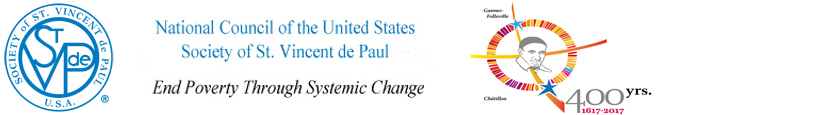 … and remember these as well
Adults will not drive alone with a young person without explicit parental or guardian consent.

Adults will report abuse or inappropriate activities involving a minor to appropriate personnel immediately.

Adults will cooperate fully with SVDP Diocesan Council and/or law enforcement personnel in any investigation of abuse of children and/or youth.
CODE OF ETHICAL CONDUCT
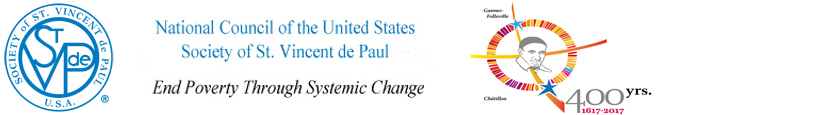 Review:
As  a SVDP Rhode Island employee or volunteer you need to have a:
A current Background Criminal Investigation Check and renewal once every three years.

Safe Environment Training and participate in a renewal once every three years.

Sexual Misconduct Extract Acknowledgement Form submitted to the SVDP Rhode Island at time of hire or volunteering.
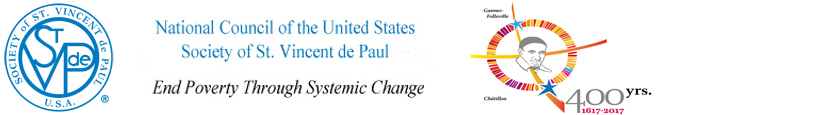 Protecting Our  Children & Youth
Recognizing the Signs
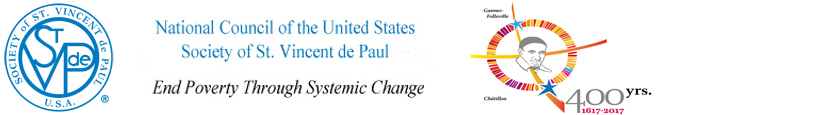 What are some of the Signs and  Symptoms of Abuse that I ought to  watch for if I suspect a child or youth  has been or is being abused?
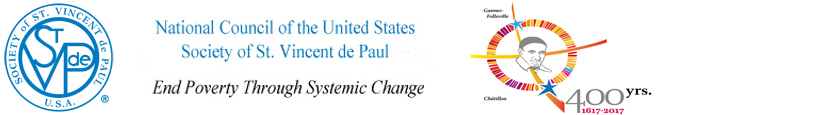 The first step in helping abused or  neglected children:
Learn to recognize the signs of child abuse and  neglect.

The second step:
Learn to recognize the signs and traits of a possible  abuser.

The presence of a single sign does not prove child abuse is  occurring nor that someone is an abuser. A closer look at  the situation is warranted when these signs appear  repeatedly or in combination.
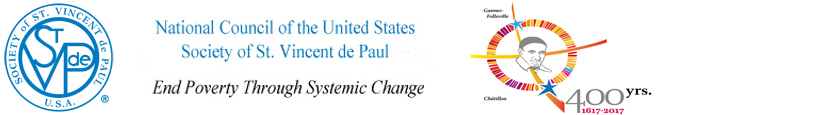 Definition
Child/youth: 

An individual who has not attained the  age of eighteen (18). For the purposes of reporting as outlined in this training a minor shall also include an individual over the age of 18 who habitually lacks the use of reason.
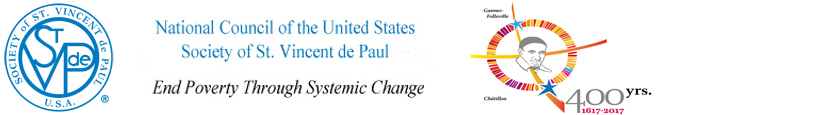 Types of abuse:
Physical abuse: 

	includes any types of  physical assaults (such as striking, 	kicking, biting, throwing, burning, or poisoning) that caused, 	or could have caused, serious physical  injury to the child.

Sexual abuse: 
	includes any act of vaginal, anal, or oral intercourse; vaginal 	or anal penetrations; and other forms of inappropriate  	touching, exhibitionism for sexual gratification, or acts of 	sexual exploitation performed by an adult with a child.
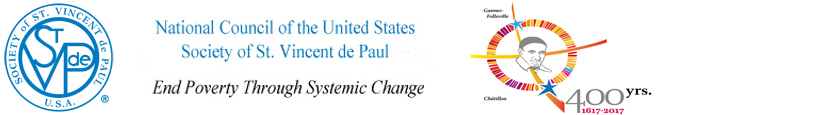 Types of abuse:
Emotional abuse: 

	involves any physical or  emotional assaults (such as torture or 	close  confinement) that caused or could have caused  serious 	psychological injury to the child.

Neglect: 

	involves a failure to provide the basic necessities (such as 	food, clothing, hygiene, and shelter) for a child, and/or a lack 	of appropriate care for a child including grossly inadequate 	parental supervision or ethical  guidance, or grossly inadequate 	attention to  the child’s physical, medical, psychological,  	emotional, or educational needs.
Pornography: 

	involves the acquisition,  possession and distribution of 	pornographic  images of children.
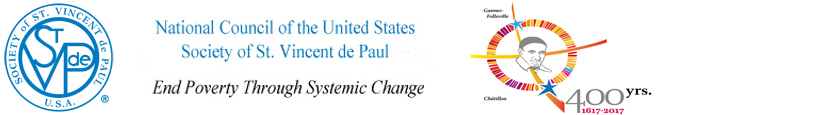 Signs often associated with particular types  of child abuse and neglect.
It is important to note, however, that these types of  abuse are more typically found in combination than  alone.

A physically abused child, for example, is often  emotionally abused as well, and a sexually abused  child also may be neglected.
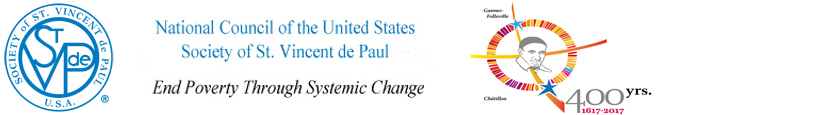 The Child:
Shows sudden changes in behavior or school performance
Has not received help for physical or medical problems  brought to the parents’ attention
Has learning problems (or difficulty concentrating) that cannot
be attributed to specific physical or psychological causes
Is always watchful, as though preparing for something bad to
happen
Lacks adult supervision
Is overly compliant, passive, or withdrawn
Comes to school or other activities early, stays late, and does
not want to go home
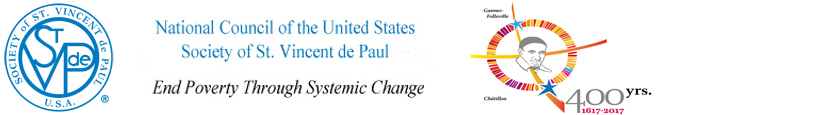 Consider the possibility of physical abuse when the child:
Has unexplained burns, bites, bruises, cuts, broken  bones, or black eyes

Has fading bruises or other marks noticeable after an  absence from school

Seems frightened of the parents or another adult  caregiver and protests or cries when it is time to go  home

Shrinks at the approach of adults

Reports injury by a parent or another adult caregiver
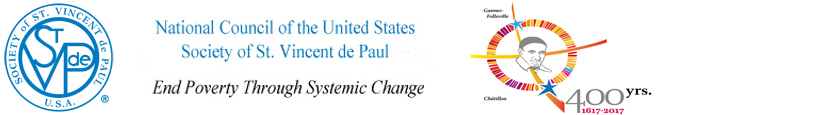 Consider the possibility of neglect when the child:
Is frequently absent from school

Begs or steals food or money

Lacks needed medical or dental care, immunizations, or
glasses

Is consistently dirty and has noticeable body odor

Lacks sufficient clothing for the weather

Abuses alcohol or other drugs

States that there is no one at home to provide care
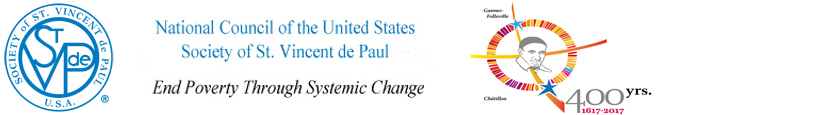 Consider the possibility of sexual abuse when the child
Has difficulty walking or sitting

Suddenly refuses to change for gym or to participate in
physical activities

Reports nightmares or bedwetting

Experiences a sudden change in appetite

Demonstrates bizarre, sophisticated, or unusual sexual  knowledge or behavior
Runs away
Is abandoned (forgetful or consistent tardiness pertaining to transportation) by parent or caregiver.
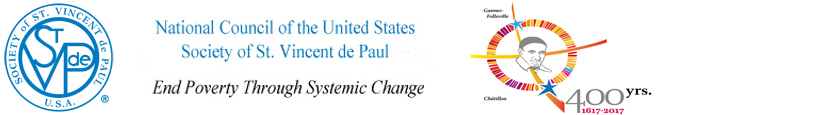 Consider the possibility of emotional  maltreatment when the child:
Shows extremes in behavior, such as overly compliant or
demanding behavior, extreme passivity, or aggression

Is either inappropriately adult (parenting other children, for example) or inappropriately infantile (frequently rocking or head-banging, for example)

Is delayed in physical or emotional development

Has attempted suicide

Reports a lack of attachment to the parent
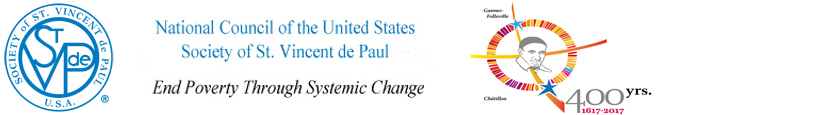 Talking about it
Responsible adults should ask open ended  questions when making an inquiry.

Ask:   How did you get that bruise?

Instead of:   Did you fall down?


When a child makes a disclosure be careful of your reaction – shock, disgust could possibly cause the young person to minimize or stop the  disclosure.
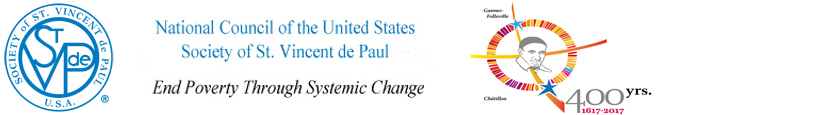 Mandated Reporting Law
Rhode Island state law imposes an affirmative  duty on all persons who have reasonable  cause to know or suspect that abuse or  neglect of a child has occurred to make a report  of this, within 24 hours, to the Department of  Children, Youth, and Families (R.I.G.L. 40-11-3).
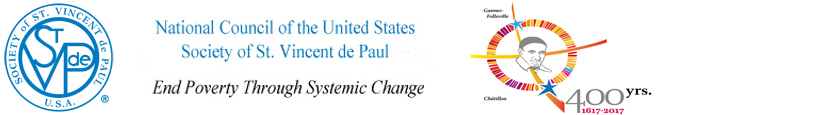 Those who suspect abuse or neglect are obligated
to make verbal report to the agency:
1-800-RI-Child
Failure to report known or suspected child abuse  or neglect is a violation of the law (R.I.G.L. 40-  11-6-1).


DUTY TO REPORT
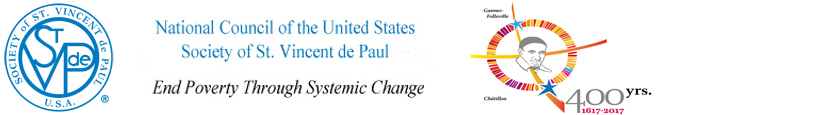 It is SVDP Rhode Island policy that sexual misconduct or the  failure to report an observation or complaint of  sexual misconduct is a violation of an employee’s  obligations of employment and one’s commitment to Christian service.
In the case of volunteers, such behavior is
considered to be a violation of one’s responsibility  to those whom they serve.
REPORTING REQUIREMENTS
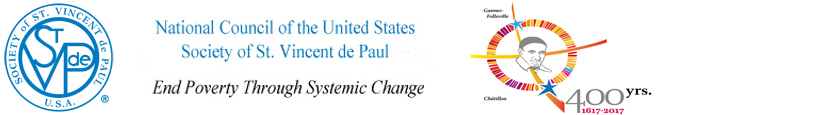 A report of the observation or complaint shall  be made immediately to:
The immediate supervisor of the employee or volunteer.

Supervisory personnel shall immediately inform the  SVDP Rhode Island Executive Director and Council President.

When an uncertainty exists whether a situation or conduct is in violation contact the Executive Director.

Do not hesitate to contact local law enforcement  immediately if the safety of an individual or child is at  risk.


REPORTING REQUIREMENTS
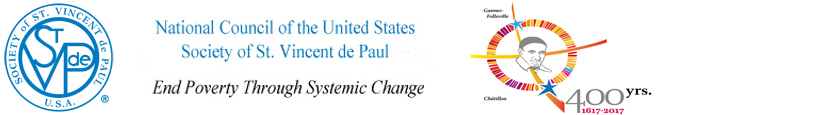 How Do I RecognizePredatory Adults?
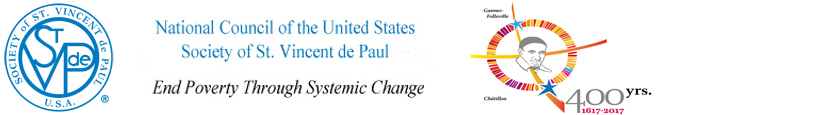 Indicators of Possible Predatory
Behavior in Adults
Persistent inappropriate displays of affection

Inappropriate interest in the sexuality of a child

Insistence on obtaining time alone with child
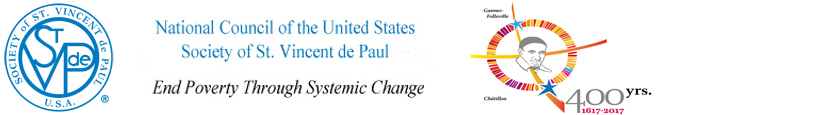 Indicators con’t.
Providing children with gifts and money f o r  no apparent reason

Violations of privacy
Violation examples: Contact for no apparent reason  using texting, Facebook, Instagram, SnapChat, My space and other social networking, etc.

Consistent preference for spending free time
with children vs. adults
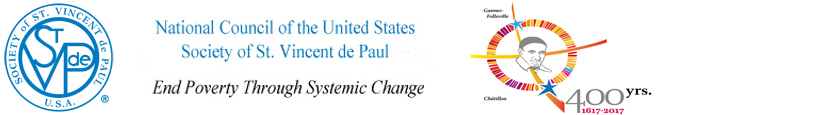 Circle of Grace
Safe Environment Training tor our Youth
Circle of Grace is the love and goodness
of God that surrounds us and all others.

It is the recognition that God is with us always and is there to help us in difficult situations. Through the Circle of Grace Program, adults assist children and youth to recognize God’s love by understanding that each of us lives and moves within a Circle of Grace.

Your Circle of Grace holds your very essence in body, mind, heart, soul, and sexuality. This is taught in a visual and real way.
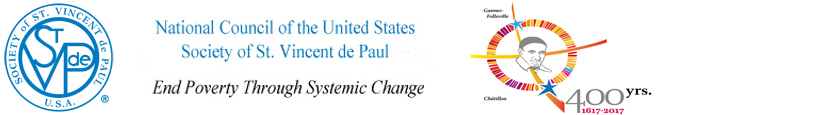 Circle of Grace Prayer
One can demonstrate this prayer  and ponder its profound simplicity.  Imagine:
Raising your hands above your head and then bringing  your arms slowly down keeping them outstretched.
Extending your arms in front of you and then behind  you embracing all of the space around you knowing that  God is in this space with you.

Then slowly reach down to your feet.

This is your Circle of Grace.	You are in it.
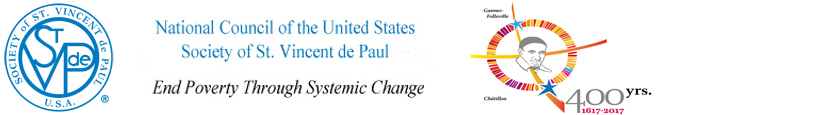 Circle of Grace
Because this holistic concept includes  all senses it allows children and young  people to identify uncomfortable  situations long before  inappropriate touch may occur.

The Circle of Grace program teaches children and young people to seek help  from a trusted adult, reinforcing God’s  presence in their real life struggles.
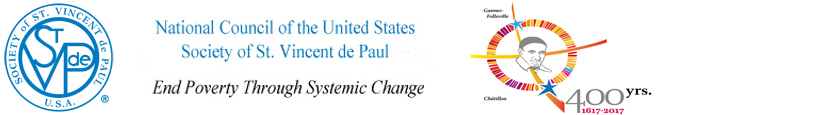 Investigations and Outreach
Important Number to Know:

SVDP Rhode Island 
Executive Director
call 401-490-0822 X113


31 Poplar Drive
Cranston, RI 02920
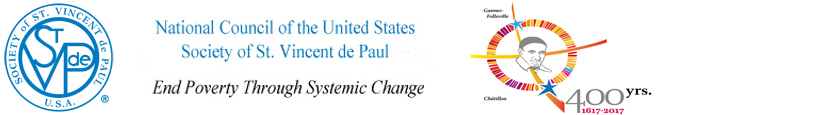 Resource Information and Websites
SVDP Rhode Island:
www.svdpri.org
National Society of St. Vincent de Paul:
www.svdpusa.org
Diocese of Providence:
www.dioceseofprovidence.org
United States Catholic Conference of Bishops:
www.usccb.org/ocyp
Rhode Island Department of Children Youth and  Families
www.dcyf.ri.gov
United States Department of Health & Human  Services Child Welfare
www.childwelfare.gov
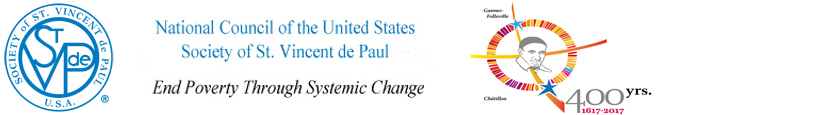